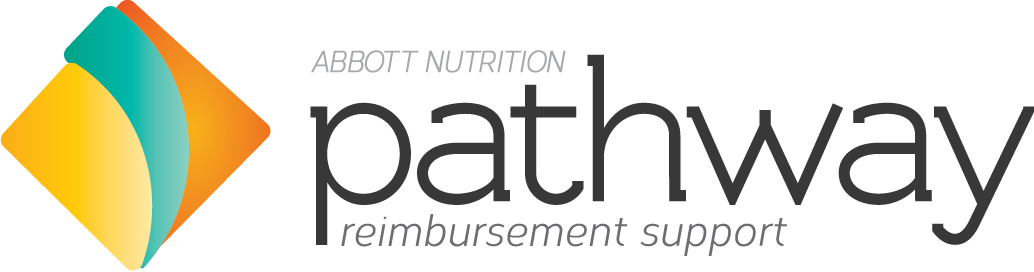 HCPCS Codes for Abbott Nutrition Enteral Formulas
The Healthcare Common Procedure Coding System codes are utilized by Medicare for billing purposes. They are also used by many Medicaid and Commercial plans for billing purposes.
NOTE: Each healthcare provider is ultimately responsible for verifying codes, coverage, and payment policies used to ensure that they are accurate for the services and items provided. Providers should consult with the insurance plan for complete and accurate details concerning documentation for claims. Abbott Nutrition does not guarantee reimbursement by any third-party insurance plan and will not reimburse physicians or providers for claims denied by third-party insurance plans.
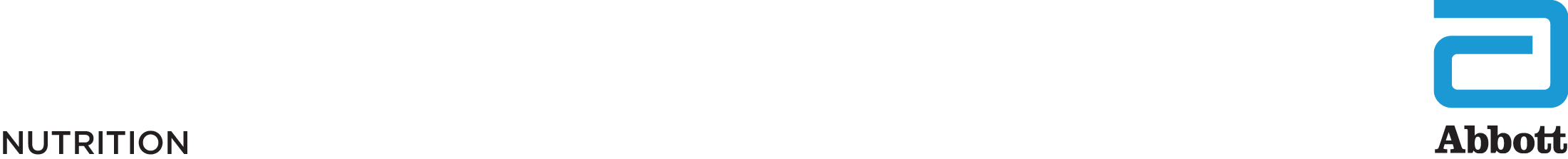 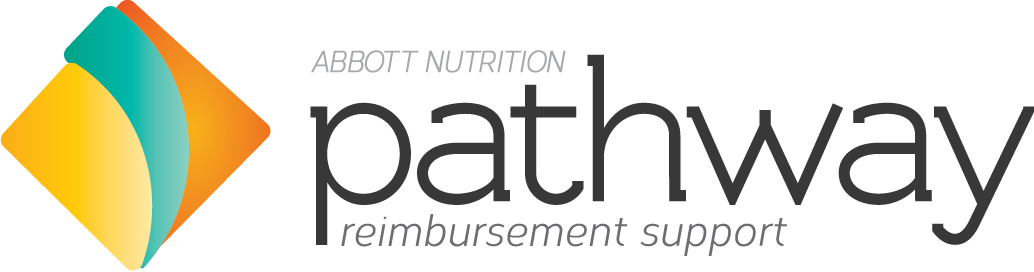 HCPCS Codes for Abbott Nutrition Enteral Formulas
NOTE: Each healthcare provider is ultimately responsible for verifying codes, coverage, and payment policies used to ensure that they are accurate for the services and items provided. Providers should consult with the insurance plan for complete and accurate details concerning documentation for claims. Abbott Nutrition does not guarantee reimbursement by any third-party insurance plan and will not reimburse physicians or providers for claims denied by third-party insurance plans.
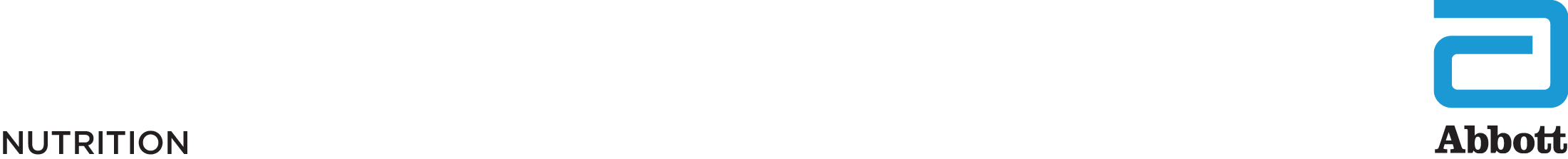 ®2019 Abbott Laboratories Inc.
181708/March 2019
LITHO IN USA
Abbott Nutrition
Abbott Laboratories
Columbus, Ohio 43219-3034 USA